EN.580.428 Genomic Data VisualizationLesson 4Linear Dimensionality Reduction: Principal Components Analysis
Prof. Jean Fan
Announcements
Quiz1 will be returned on Friday
HW1 integrated into class website
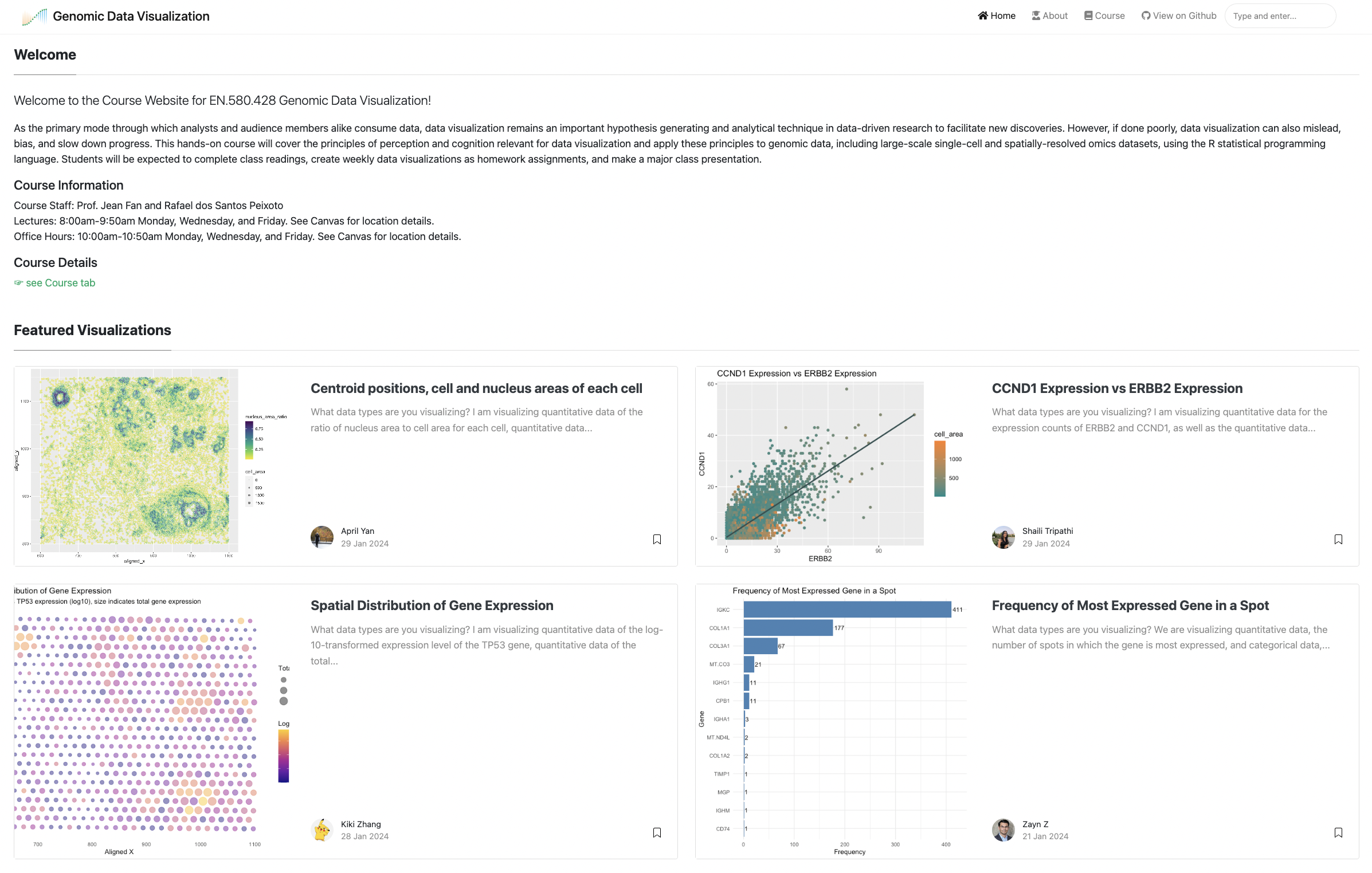 Features
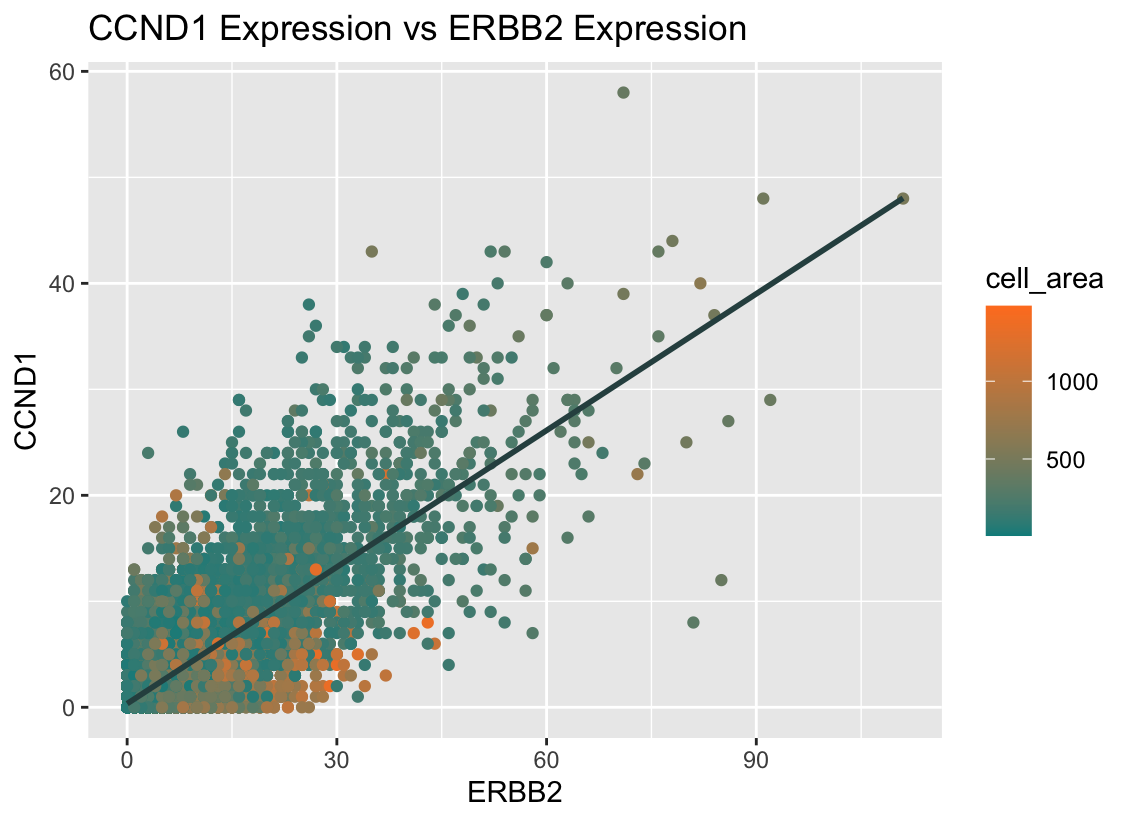 Features
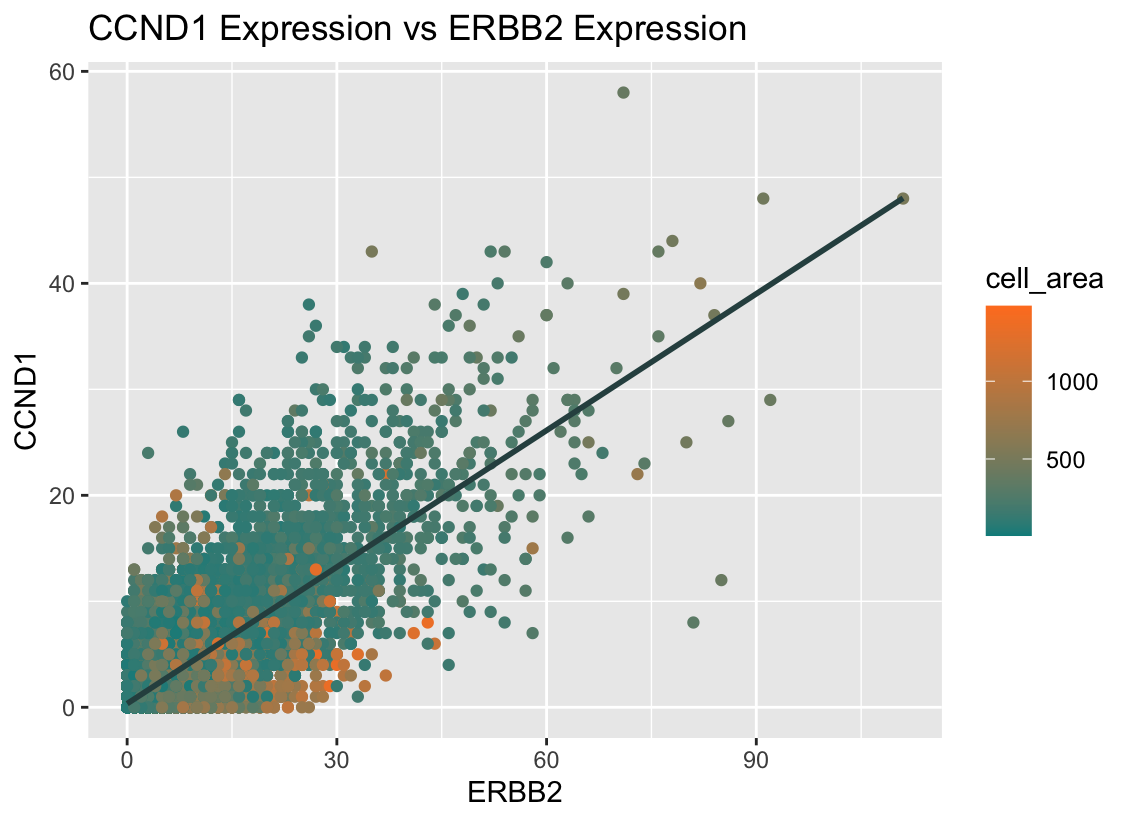 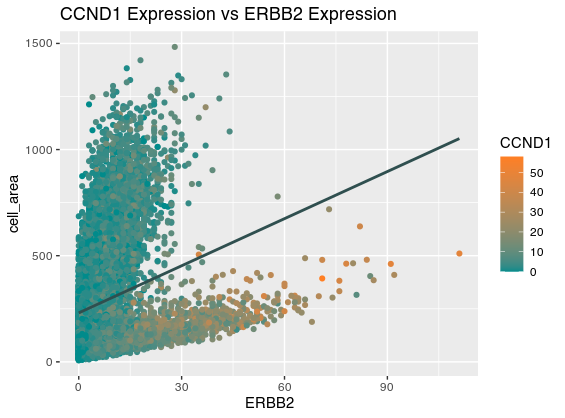 Features
Features
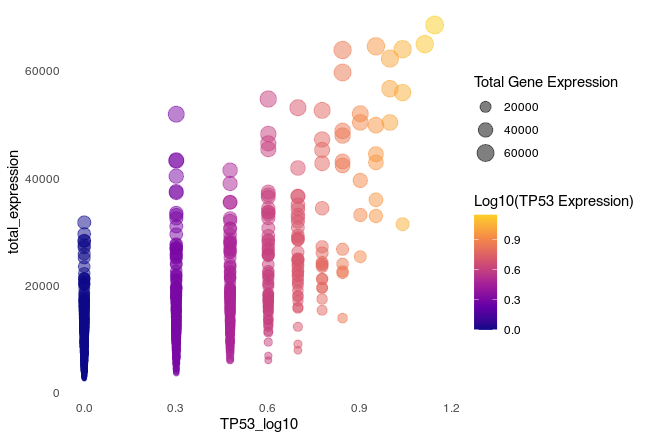 HW2 – learn from your classmates (due Thursday midnight)
Choose another classmate’s data visualization from the class website. Apply their code to your data.
Critique the resulting visualization when applied to your data. Do you think the author was effective in making salient the point they said they wanted to make? How could you improve the data visualization in making salient the point they said they wanted to make? If you don’t think the data visualization can be improved, explain why the data visualization is already effective. 
If they visualize a gene that’s not in your dataset, feel free to pick another
If they visualize a feature like cell-area that’s not in your dataset, feel free to use total number of genes as an alternative
Lesson learning objectives
Learn about and apply linear dimensionality reduction via principal components analysis
Why do we need dimensionality reduction?
4D?
Linear dimensionality reduction: principal components analysis
Gene B
Gene A
Step 1: center the data
Gene B
Gene A
Step 2: find the of best fit
Gene B
Gene A
Equivalent Step 2: find the line of best fit
Gene B
Gene A
Scree plot: PC# vs stdev
PCs are linear combinations of genes (why this is linear dimensionality reduction)
PC1
Gene B
Gene A
Practice
Consider the following centered gene expression
Are solutions unique?
Gene B
Gene A
Practice
Genes that are more highly expressed tend to be more variable. How does this impact our PCs?
Gene B
Gene A
Practice
Gene expression is correlated with cell size (for imaging-based ST) or number of cells per spot (for sequencing-based ST). How does this impact our PCs?
error from previous slides: a and d swapped
For next class, please install these R packages
Rtsne
install.packages('Rtsne’)

patchwork
  https://patchwork.data-imaginist.com/
Reflection card
https://bit.ly/GDV24_rc